Academic writing : Language focus
Copyright
COMMONWEALTH OF AUSTRALIA
Copyright Regulations 1969

WARNING

This material has been produced and communicated to you by or on behalf of the University of South Australia pursuant to Part VB of the Copyright Act 1968 (the Act).

The material in this communication may be subject to copyright under the Act.  Any further reproduction or communication of this material by you may be the subject of copyright protection under the Act.

Do not remove this notice.
Academic writing
Assignments must be written in an appropriate style.
Style must be consistent and appropriate for audience
Your writing should:
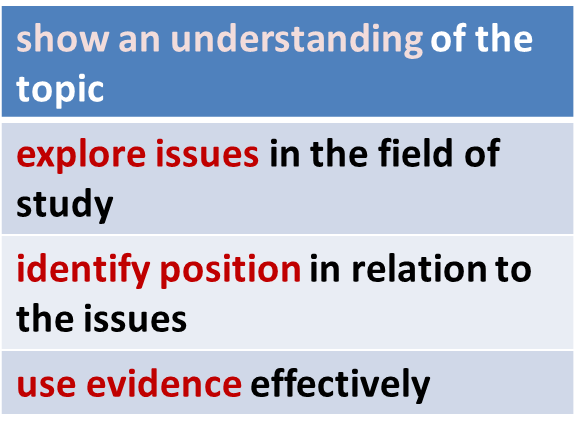 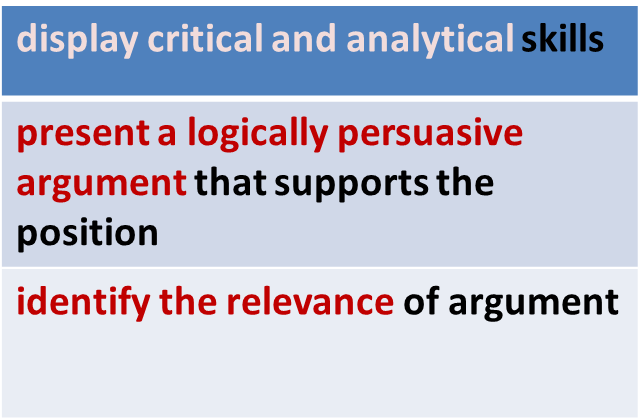 3
Academic writing: Style
Writing style can differ in different disciplines. Look at texts that you read to identify what is acceptable in your area of study. The following rules generally apply:
Source adapted from: Bailey, S 2006,  Academic writing: a handbook for international students, 2nd edn, Routledge, UK
4
Academic writing: Style (cont’d)
Source adapted from: Bailey, S 2006,  Academic writing: a handbook for international students, 2nd edn, Routledge, UK
5
Verbs (formal & modals)
6
Source adapted from: Bailey, S 2006,  Academic writing: a handbook for international students, 2nd edn, Routledge, UK
Verbs: Modals (cont’d)
7
Source adapted from: Bailey, S 2006,  Academic writing: a handbook for international students, 2nd edn, Routledge, UK
Verbs: The passives
8
Source adapted from: Bailey, S 2006,  Academic writing: a handbook for international students, 2nd edn, Routledge, UK
Verbs and Prepositions
There are some verbs that are generally used with prepositions
9
Source adapted from: Bailey, S 2006,  Academic writing: a handbook for international students, 2nd edn, Routledge, UK
Verbs and Prepositions (cont’d)
Source adapted from: Bailey, S 2006,  Academic writing: a handbook for international students, 2nd edn, Routledge, UK
10
Reference
Bailey, S 2006,  Academic writing: a handbook for international students, 2nd edn, Routledge, UK.
11